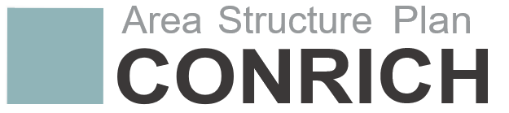 CONRICH AREA STRUCTURE PLAN 
FUTURE POLICY AREA AMENDMENT
Open House 

Prince of Peace Manor & Harbour Banquet Hall
Saturday, October 21, 2023 (1:00 pm to 4:00 pm)


Virtual Open House

Wednesday, October 25, 2023 (5:30 pm to 8:00 pm)
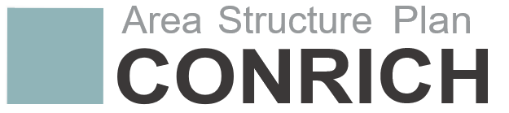 Welcome!
Todays Objectives
To provide an update on the status of the Conrich ASP Future Policy Area Amendments
To obtain your feedback on the draft
To answer your questions 
To provide an overview of next steps
Agenda 
1. Welcome & Introduction (5 mins)	
2. Presentation – Overview of proposed amendments (5 mins)
Proposed Land Use Strategy
Neighbourhood Areas
Density and Phasing
Opportunity for Public Input
3. Modified World Café (Workshop) (40 mins)	
Break out into smaller groups of 6-8 people with County staff at each table for Q&A
 
4. Reporting back (10 mins)	
Each group reports backs on one strategic finding or key theme
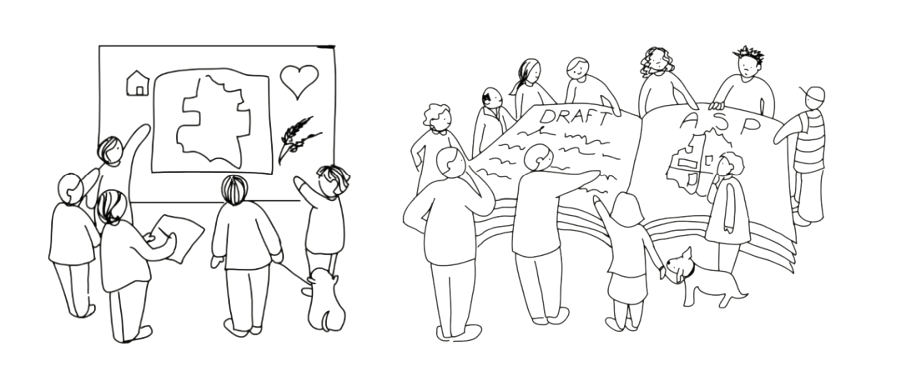 Project Recap
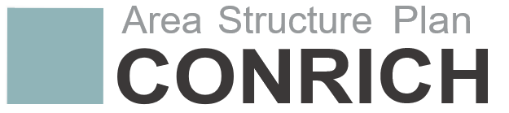 2015 December – Conrich ASP adopted (effective 2017 following MGB decision)

2018 November – Council approved Terms of Reference for Future Policy Area

2020 July – Administration presented first draft (first reading granted)

2022 August – Calgary Metropolitan Region Growth Plan adopted

2023 October - Project is currently in Phase 4 (Draft Amendments)
Location Context
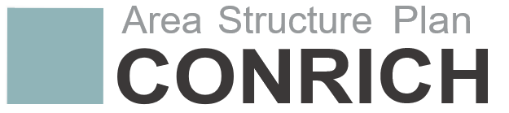 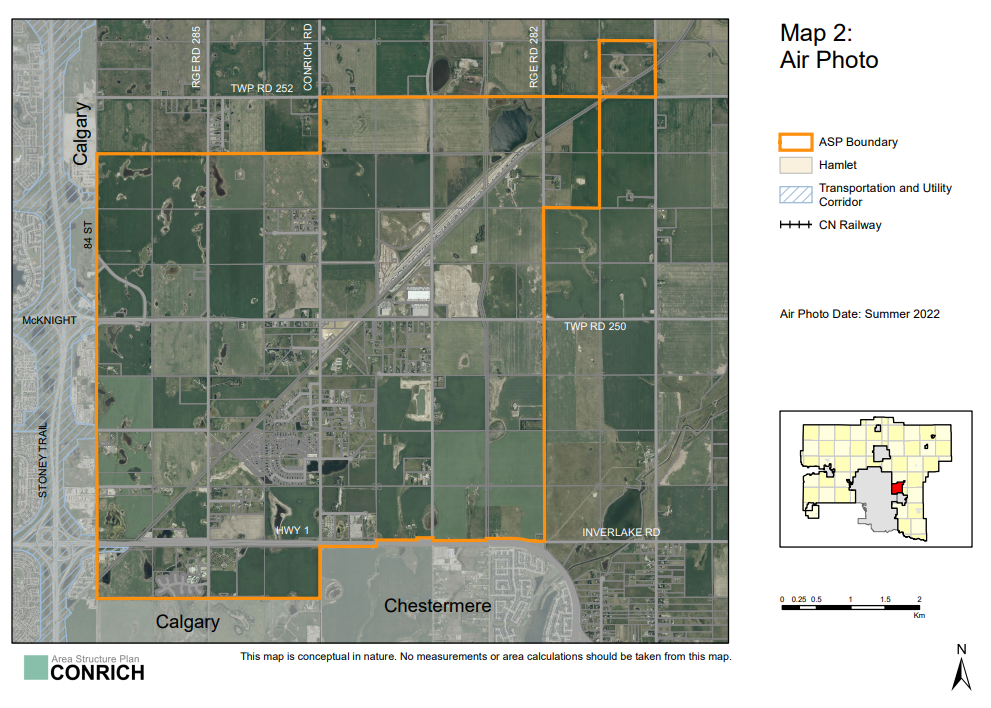 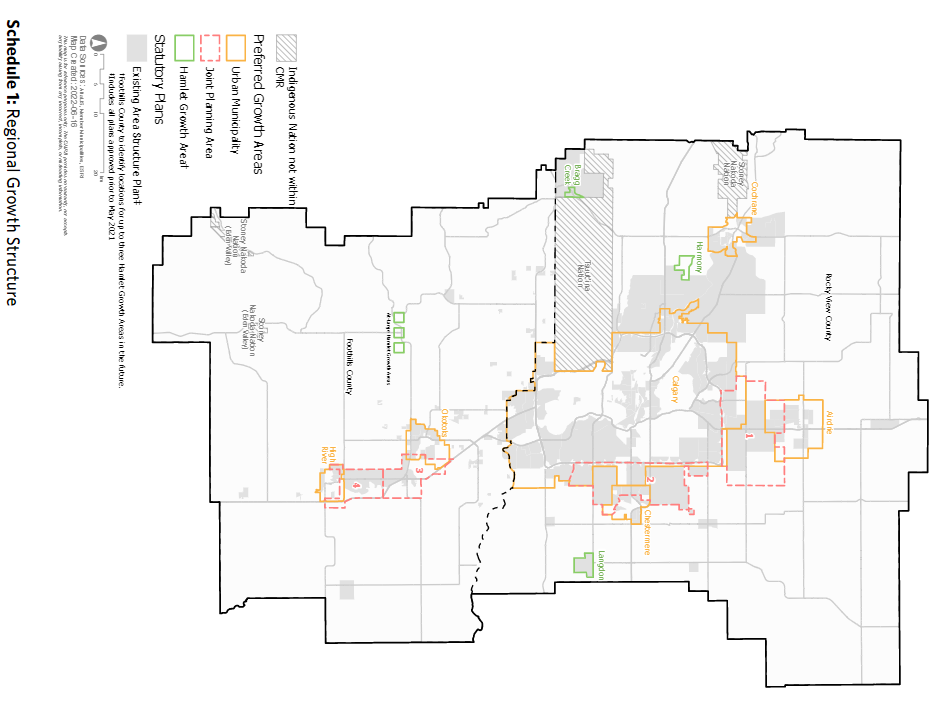 Plan Area: 
4,344 ha (10,734 ac)
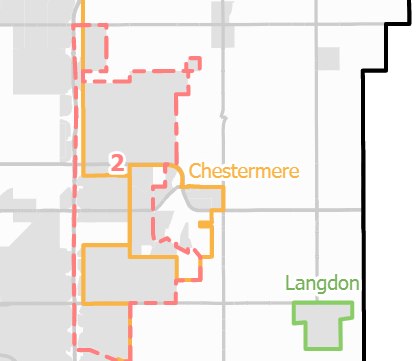 Future Policy Area
Guiding Policy Framework
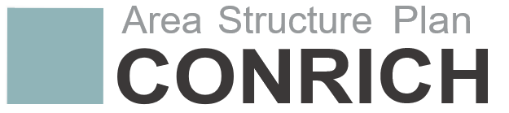 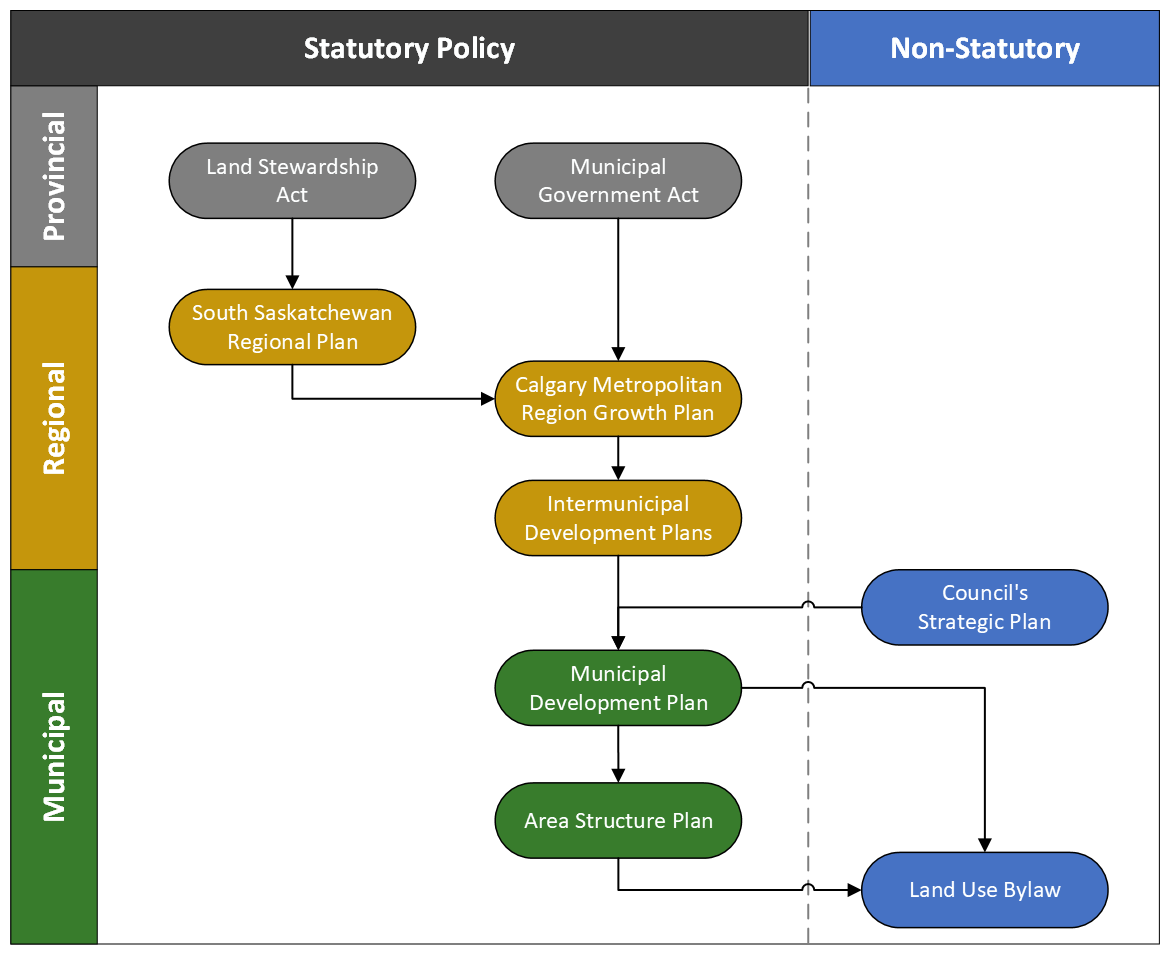 Placetypes and minimum average residential densities required by Region Growth Plan
Summary of Amendments
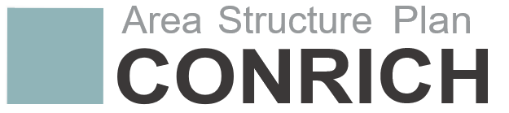 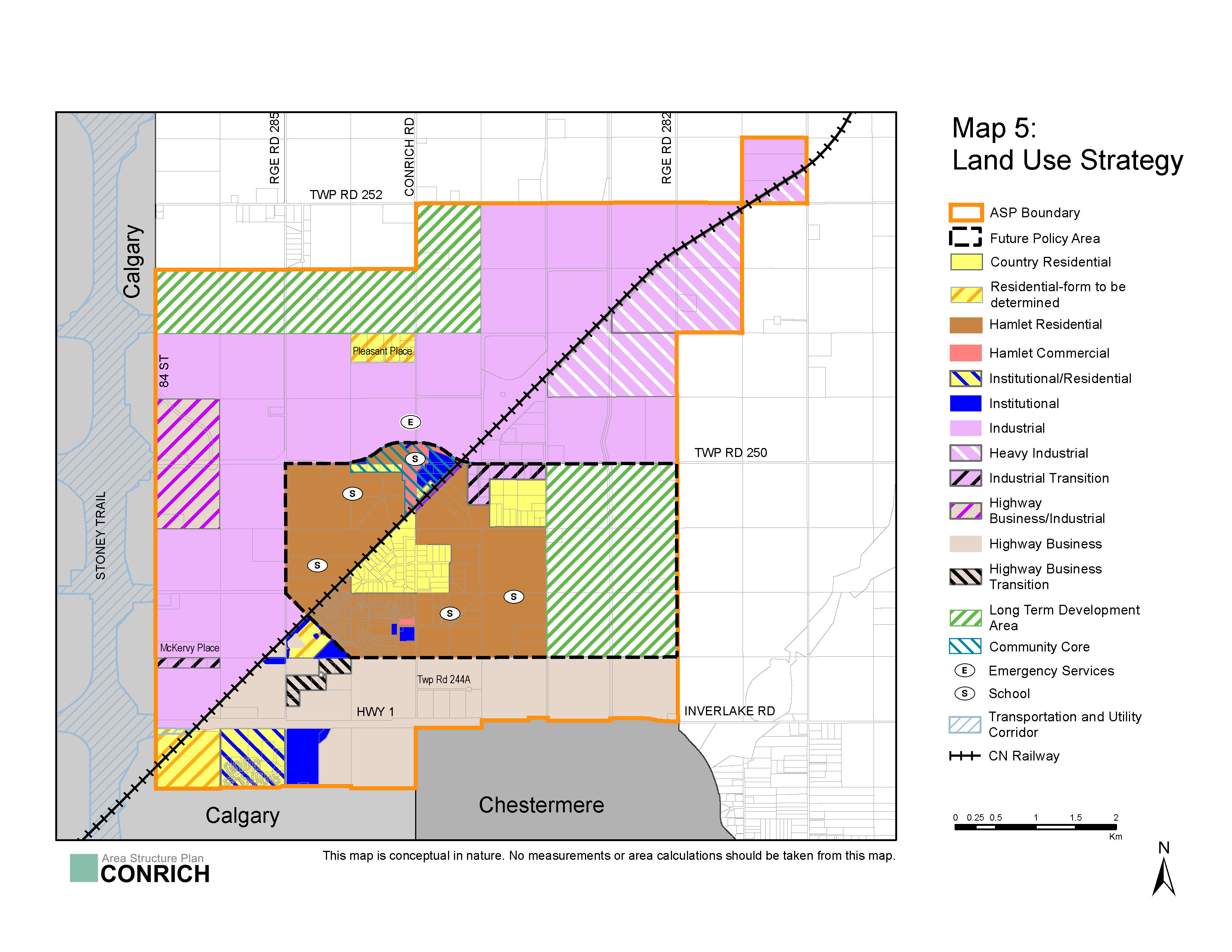 Identification of easternmost portion of the Future Policy Area (FPA) as Long-Term Development Area

Introduction of County-led Local Plans to guide land use and design aspects for:
Community Core
Neighbourhood 1 and Neighbourhood 2

Supports updates and amendments to the Buffalo Hills Conceptual Scheme (Neighbourhood 3) 

Minor adjustments to align with technical information
Summary of Amendments
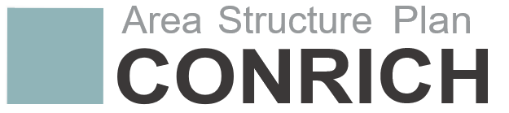 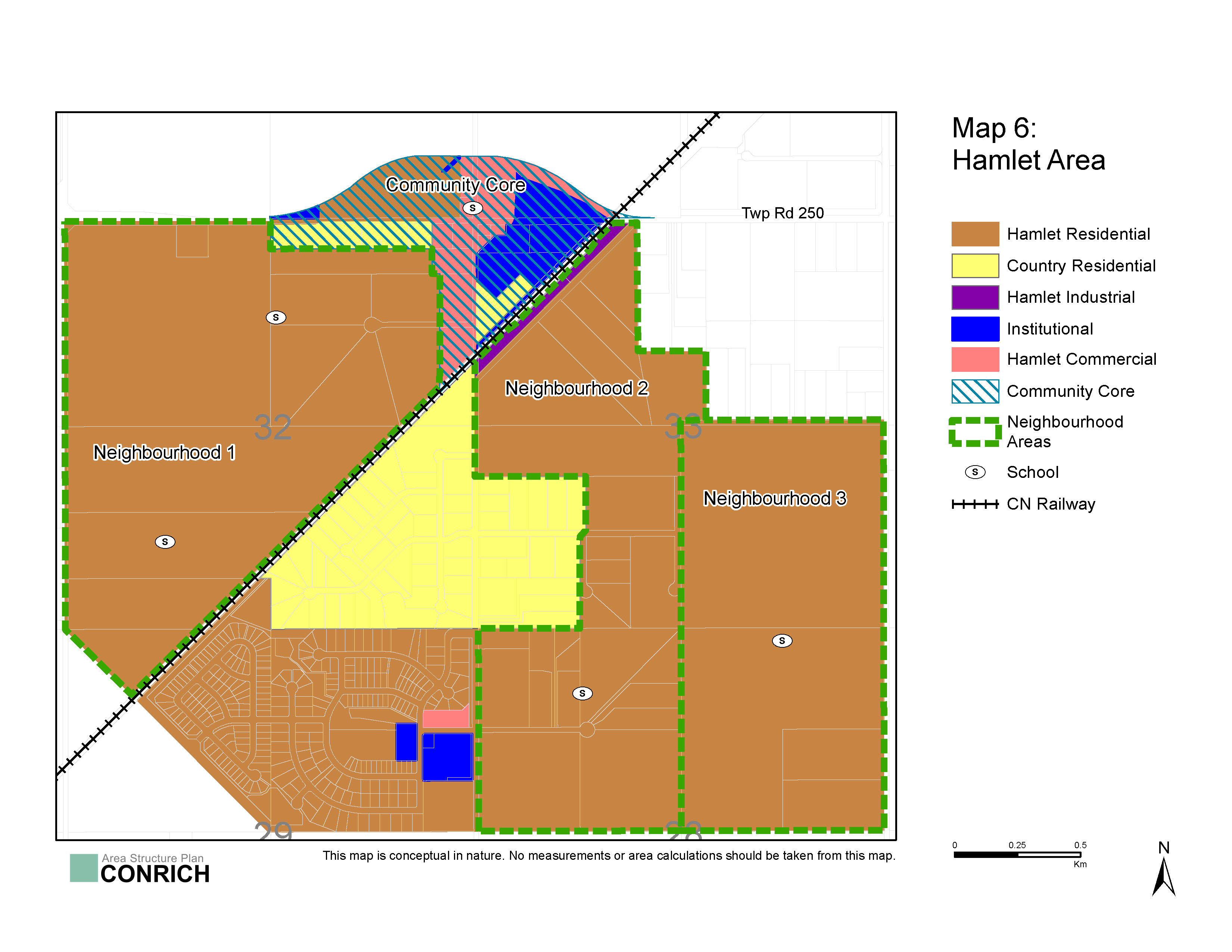 Proposed neighbourhoods consist of Region Growth Plan (RGP) Placetypes

75% Masterplan Communities at 8 upa
25% Residential Community at 5 upa

Increase in overall density from 3.9 upa to 7.25 upa

8,190 homes with approximately 23,400 people within the Hamlet Area

Proposal for nodes of higher density within each neighbourhood area allows for lower density in remainder

Phasing development across three distinct neighbourhood areas and the Community Core
Map 6 shows the established Hamlet Area
Phasing
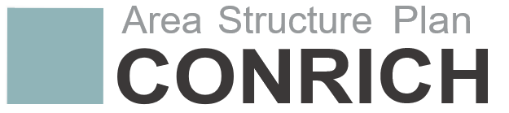 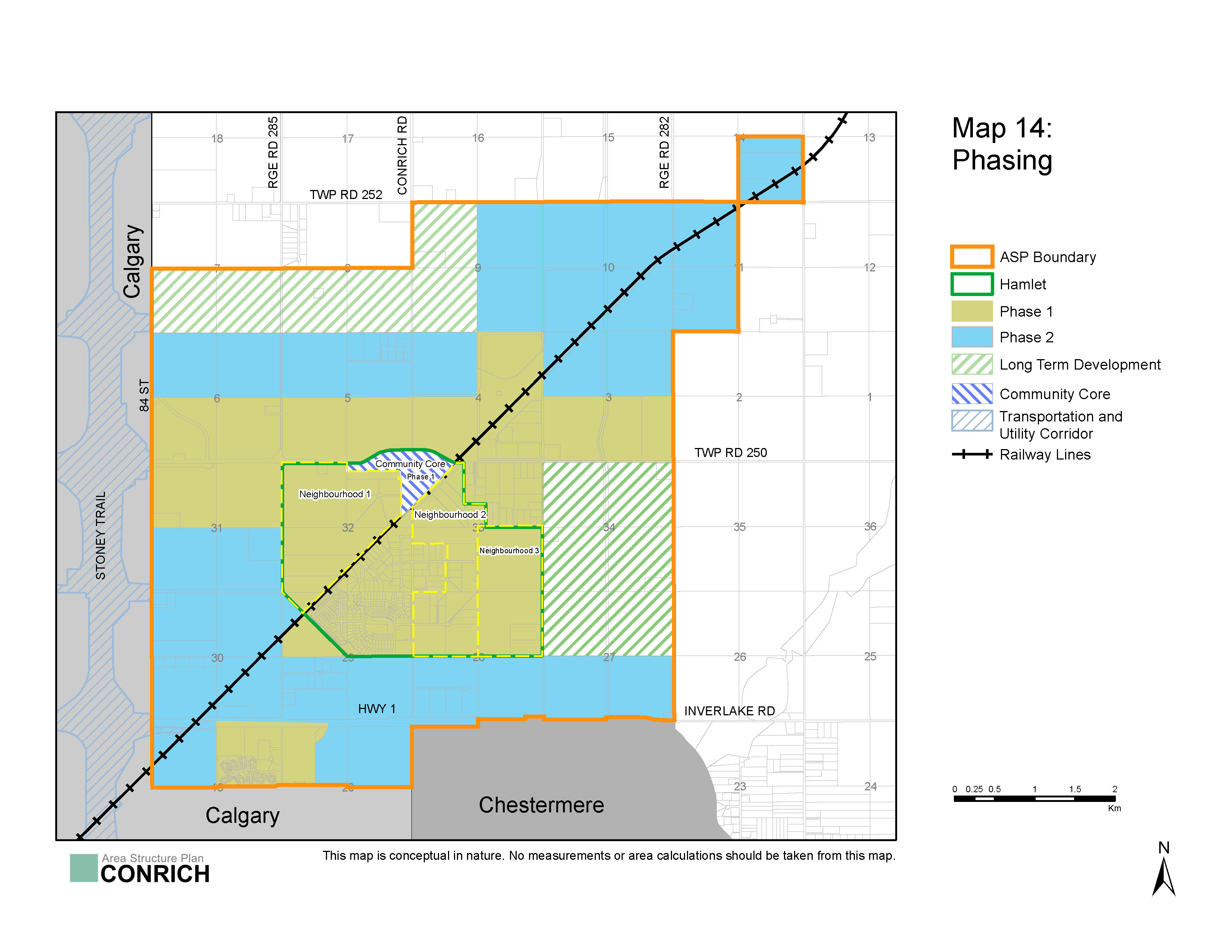 Overall Plan phasing as shown in Map 14 

Hamlet phasing proposed for Community Core, Neighbourhood 1 and/or Neighbourhood 2 to proceed first before planning rest of the hamlet area through County-led local plans
Next Steps
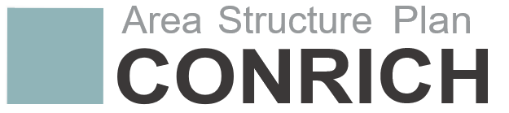 We are at this stage
Formal Feedback
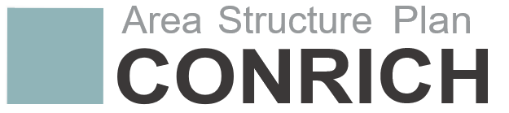 Accepting formal feedback till November 5, through:
Online Survey – please scan the QR code to access the Survey


Written Submissions – please provide written submission to planning_policy@rockyview.ca
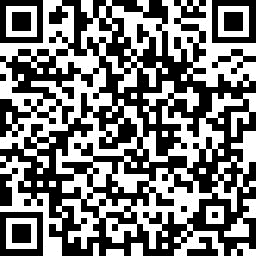 Visit www.rockyview.ca/conrich-future-policy-area for more information
Discussion Questions
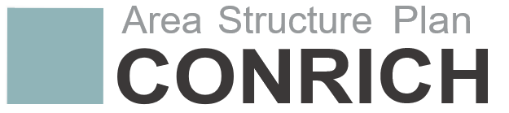 Do you support the proposed Land Use Strategy for the Future Policy Area as shown on Map 5? (10 minutes)

Do you support the proposed neighbourhood areas as shown on Map 6 for comprehensive planning through County-led Local Plans? (10 minutes)

Do you support the proposed Community Core? (10 minutes)

Do you support the proposed development composition that allows for pockets of higher density development to meet the CMRB’s Growth Plan requirement of 7.25 dwelling units per acre? (10 minutes)
What else would you like to share with us?
Thank You for Participating!